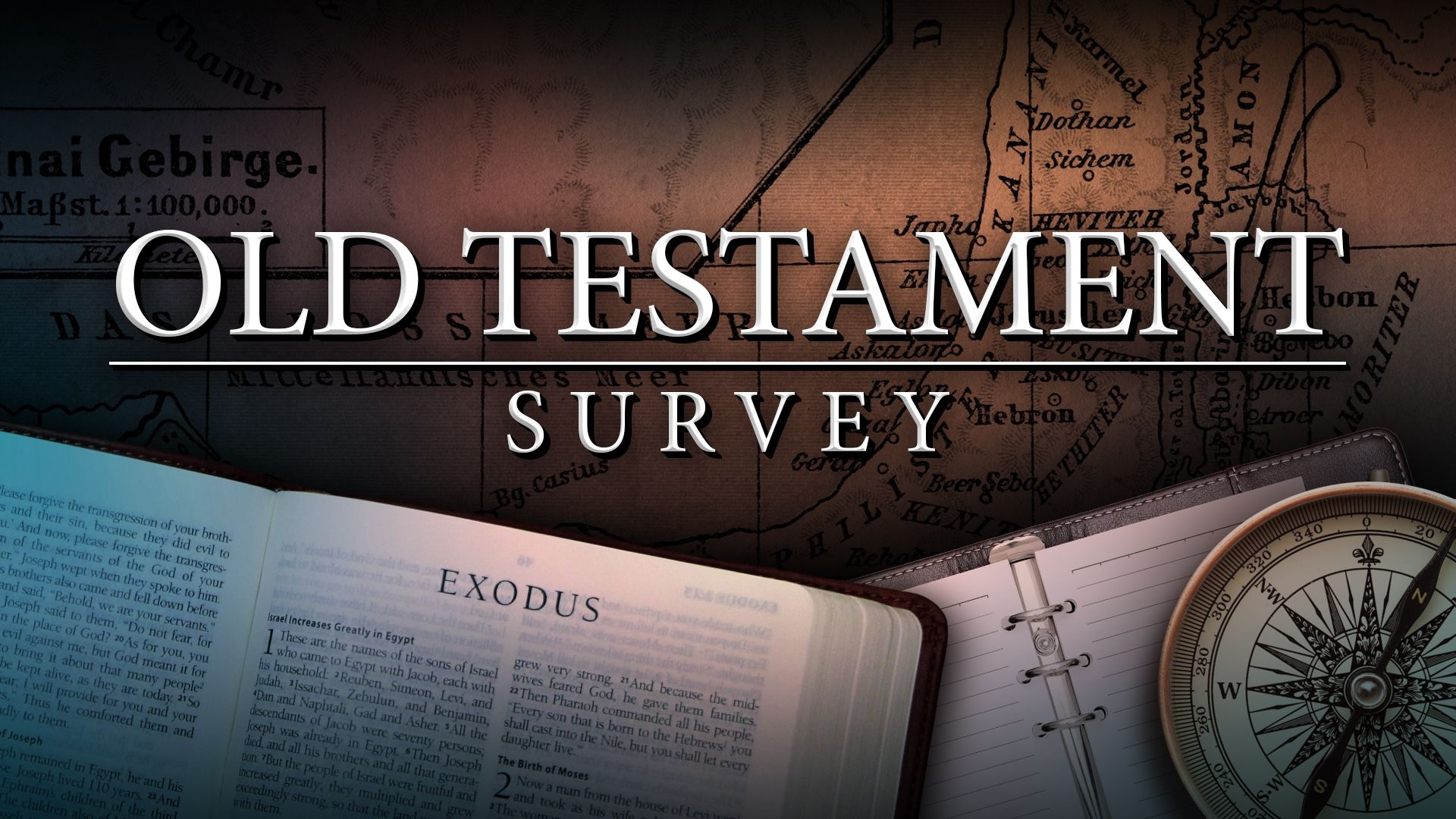 Southeast GeorgiaSchool of the Bible
Lesson 14
Psalms & Proverbs
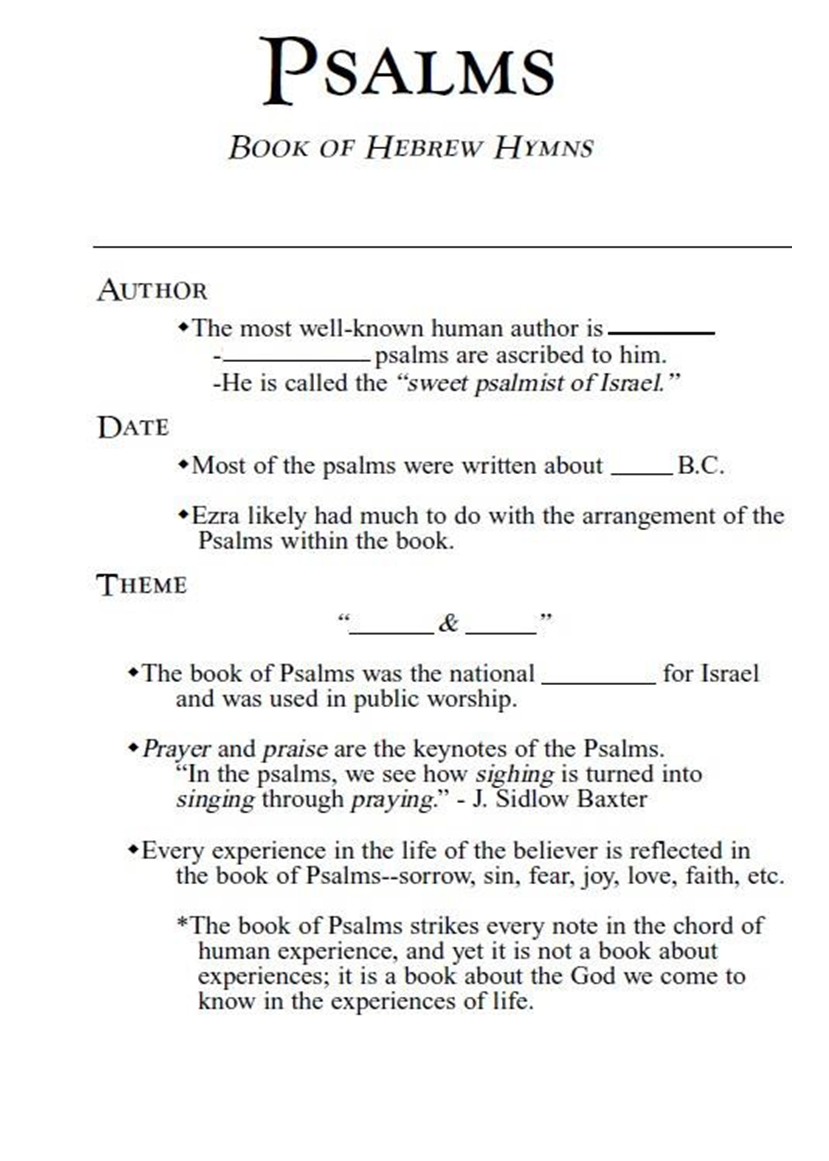 Psalms
David
73
1,000
Praise
Prayer
Hymnbook
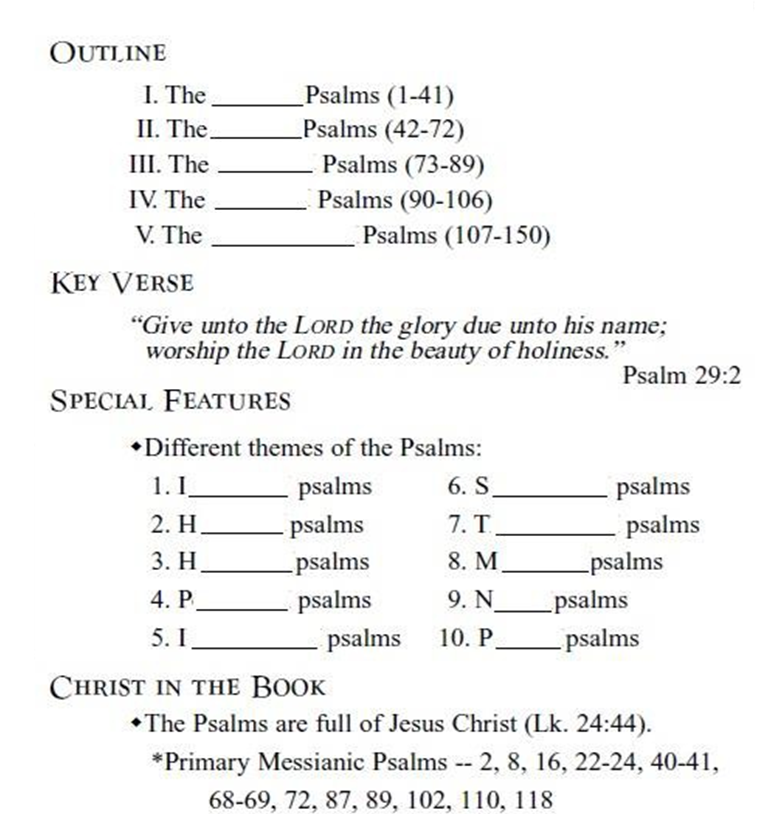 Psalms
Genesis
Exodus
Leviticus.
Numbers
Deuteronomy
Instructive
Supplication
Historical
Thanksgiving
Hallelujah
Messianic
Penitential
Nature
Imprecatory
Pilgrim
Proverbs

“pro”-for

“verbs”-words

Words for a Given Situation
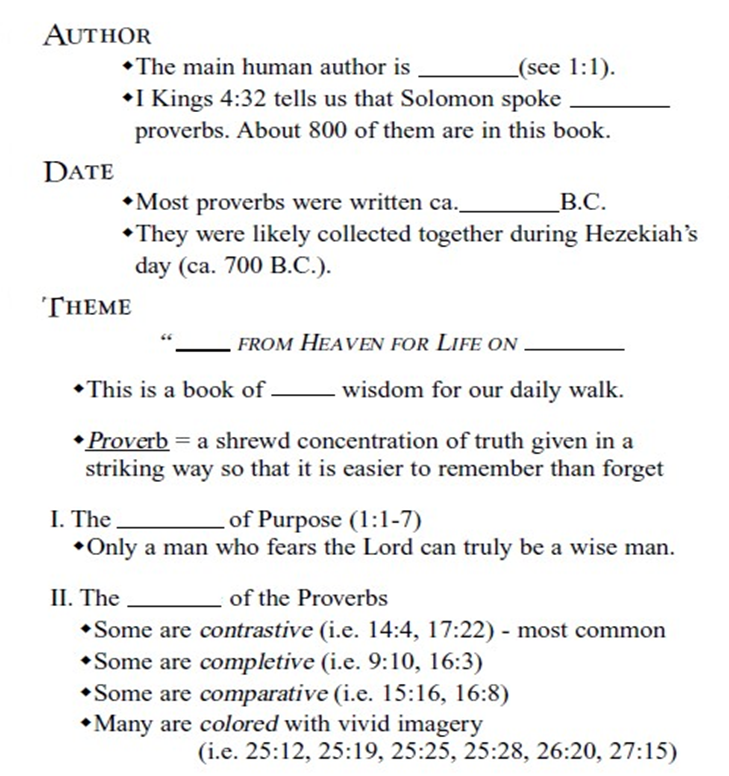 Solomon
3,000
950-900
Laws
Earth
divine
Statement
Structure
Proverbs

“pro”-for

“verbs”-words

Words for a Given Situation
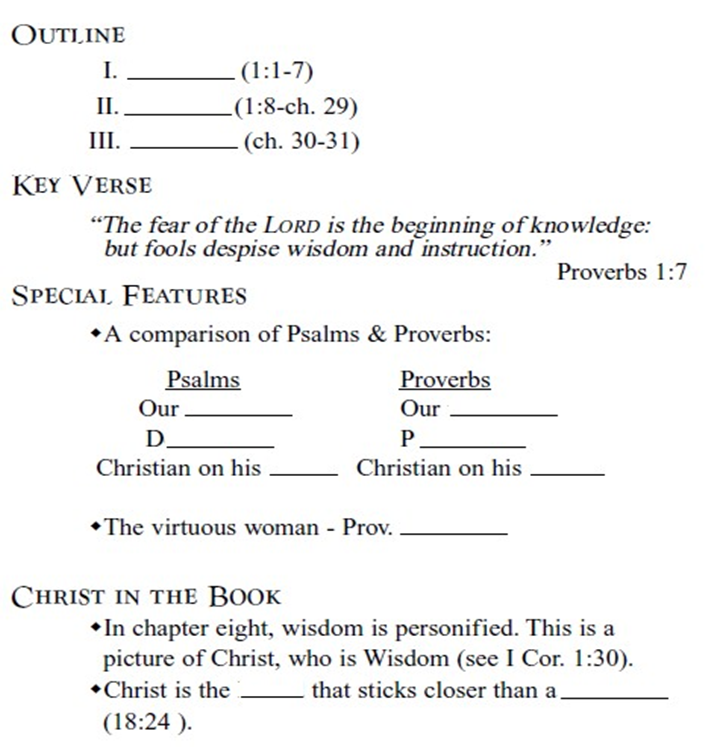 PROLOGUE
MAXIMS
EPILOGUE
Worship
Walk
Devotional
Practical
Knees
Feet
31:10-31
Friend
brother
Four Types of People in Proverbs
There are four types of people represented in the book of Proverbs. 
The _WISE__ (Prov. 3:13)
The __SIMPLE___ (Prov. 22:3)
The _FOOL_ (Prov. 12:15)
The __SCORNER__ (Prov. 13:1; 22:10)
The Scripture gives instructions on how to deal with each of these problem attitudes.
4 Types of People in Proverbs

WISE
SIMPLE
FOOL
SCORNER
The goal of Proverbs is for Solomon to help his son find wisdom and avoid the way of a fool. In between the WISE and the FOOL is the… SIMPLE.

The Biblical Description of the “Simple”
He lacks ____judgment ____ 
(Prov. 7:7}.
He believes ___anything ___ (Prov. 14:15).
He stumbles through life without regard for ___consequences ___ (Prov. 22:3).
He drifts into the path of __fools __ and _mockers _  (Prov. 22:3).
We must acquire wisdom or remain a “simpleton”.
The People of Proverbs:

WISE
SIMPLE
FOOL
SCORNER
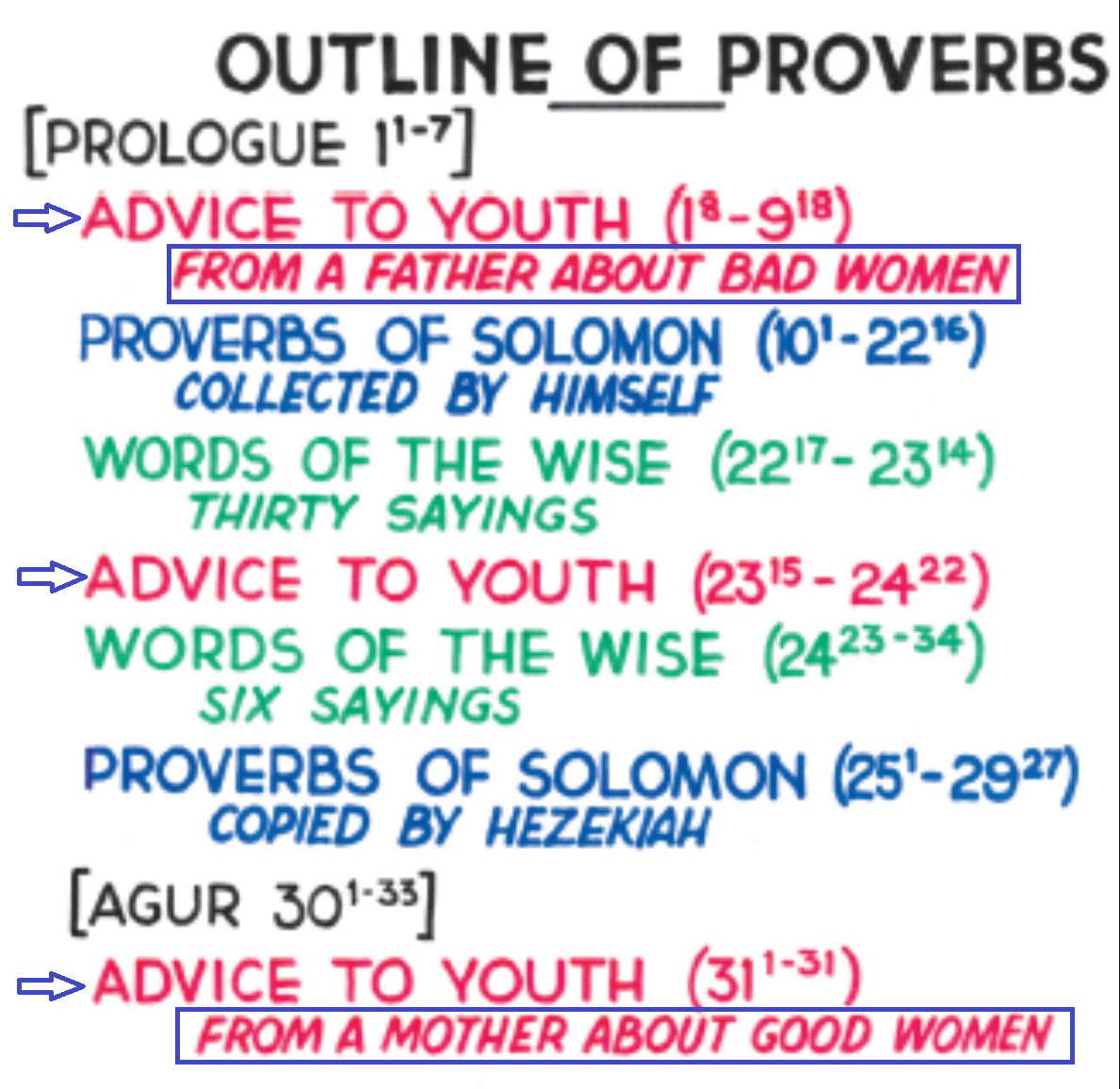